Lengua y Literatura Nº3
Emilia y la aguja envenenada 7mos
ÁREA HUMANIDADES
7mo
Lengua y Literatura
P. Camila Navarrete
Objetivo: Transformar un texto literario en una noticia, fomentando la comprensión lectora y el trabajo autónomo.
BIENVENIDA
Estimados alumnos (as), esperando que se encuentren bien, les envío este ppt para que puedan ir desarrollando las actividades solicitadas, con el objetivo de ir avanzando y fomentar hábitos de estudio.
Espero de ustedes un trabajo que denote compromiso, responsabilidad y autonomía, ya que todos tienen las habilidades y capacidades para desarrollarlo de esta forma.
La actividad nº3 tiene relación con el libro del mes de Abril “Emilia y la aguja envenenada”
Te invito a desarrollar las actividades propuestas de la manera más autónoma posible, demostrando todas tus habilidades y destrezas. Solo necesitas las ganas de aprender.
Recuerda que si no entiendes algo, puedes preguntarme a través de mi correo institucional, que se detalla más adelante.
INSTRUCCIONES
El siguiente PPT está enmarcado en la Lectura Complementaria. En este material encontrarás todo el contenido conceptual correspondiente para que puedas realizar las actividades específicas, que encontrarás al final del PPT. Para el desarrollo de la actividad considera los siguientes ítems:
Este trabajo es INDIVIDUAL y debe ser retroalimentado a la profesora a cargo. Cualquier copia o plagio en su desarrollo será evaluado con nota mínima conforme al reglamento de evaluación.
La fecha de entrega de este Módulo es el día Martes 7/04 al correo institucional de la profesora a cargo, cnavarrete@cldv.cl
Cualquier consulta realizarla a través del correo antes mencionado.
En el asunto del correo indique su nombre (nombre y apellido) y curso.
Si es una consulta, en el asunto, escriba: CONSULTA con el objetivo de priorizar y responder a la brevedad.
El desarrollo de las actividades debe realizarse en el mismo ppt.
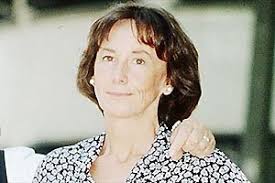 Nacida en Valparaíso en 1944, su verdadero nombre es Jacqueline Marty Aboitiz. Balcells es el apellido de su esposo, el que adopta para firmar sus libros.
Como escritora, ha creado una narrativa donde lo que predomina es la fantasía y lo maravilloso conjugado con un toque de realismo que busca la verdad. Sus cuentos se ambientan en lugares mágicos y a veces desconocidos, aunque también evocan espacios más concretos, el mar sobre todo.
AUTOR (AS) JACQUELINE BALCELLS
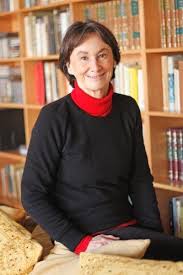 Inicia su trayectoria literaria por el año 1982, cuando vivía en Francia. De regreso en Chile en 1986, sigue publicando y luego se asocia con Ana María Güiraldes.
Su obra más representativa es El niño que se fue en un árbol (1986), conjunto de cuentos, entre los que se destaca "La Pasa Encantada" ("Le Raisin Enchantée"), pues figuró en Paris como uno de los relatos más leídos por los niños franceses en 1984. Posteriormente, publica: El archipiélago de las Puntuadas (1987); La Hacedora de Claros y otros cuentos, (1988); El polizón de la Santa María (1988), por el cual ingresa a la Lista de Honor del IBBY en 1990; El país del agua (1991); Cuentos de los reinos inquietos (1993) y Siete cuentos rápidos y cinco no tanto (1993).
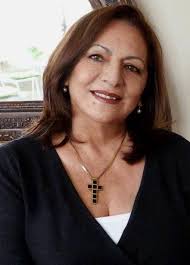 Ana María Güiraldes
Ana María Güiraldes se interesó desde muy pequeña por todo tipo de lecturas, desde las más tradicionales hasta las de aventuras.
Estudió pedagogía en castellano, pero nunca ejerció, en cambio se dedicó a escribir y ha conseguido producir más de 350 libros, mucho de los cuales han sido elaborados con Jacqueline Balcells.
Su trayectoria comienza en la revista Pocas Pecas en 1980 y con la publicación de su libro El sueño de María Soledad (1979). Posteriormente, en 1983 publica El nudo movedizo, novela juvenil por el cual obtiene el Premio Municipal de Literatura. Después, se dedicará por entero a la literatura infantil, creando relatos donde predomina el humor absurdo y donde los personajes son frecuentemente animales.
Entre sus principales obras están: La ratita Marita (1985), La lombriz resfriada (1985), Animales, animalitos y animalotes (1987), El mono buenmozo y otros cuentos (1987), La pata patana y otros cuentos (1990), Mariano Isla (1990), El castillo negro en el desierto (1992), Bonifacio, Eufrasio y Nicasio (1993) y El violinista de los brazos largos (1994).
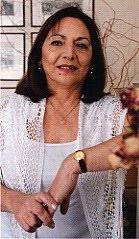 Actividades
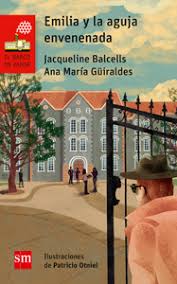 1.- Lee el libro “Emilia y la aguja envenenada” hasta la página 50
2.- Escribe 1 noticia basándote en los hechos del libro y recuerda respetar la estructura de la misma.
3.- Incorpora una imagen alusiva a tu escrito noticioso.

En la siguiente diapositiva encontrarás un ejemplo de estructura de la noticia para refrescar tu memoria o para que puedas utilizarla como guía.
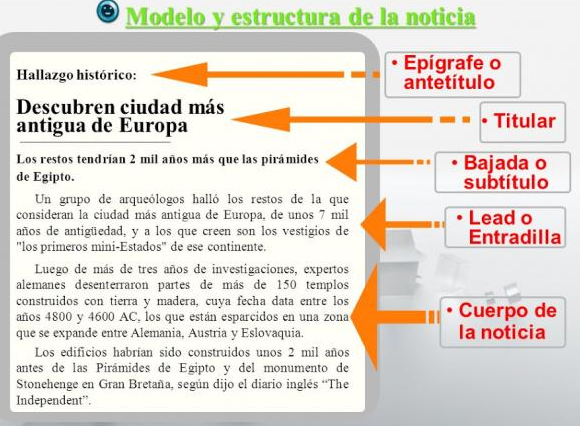 Recuerda que el LEAD, es el primer párrafo de la noticia y responde a las preguntas: ¿Qué pasó? ¿dónde pasó? ¿Cuándo pasó?
¿Quién lo hizo? ¿Cómo lo hizo? ¿Por qué lo hizo?

(Debe responder la mayoría de las preguntas, no todas)
En el CUERPO de la noticia debes desarrollar el Lead, pero con más detalles.
Escribe aquí tu noticia
En la siguiente diapositiva encontrarás una pauta de autoevaluación, la que te ayudará a evaluar cómo estás haciendo tu trabajo, reponde con una X en el espacio asignado.